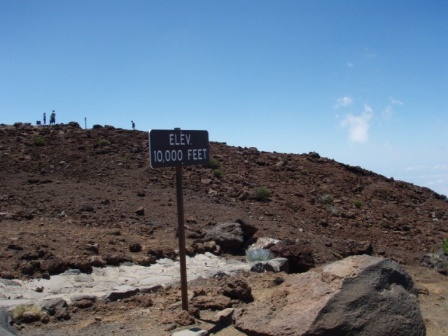 Specialty Courts
Specialty courts are problem-solving courts that operate under a specialized model to provide court-directed supervision and mandated treatment to nonviolent individuals with substance use or mental health issues underlying their criminal behavior (Oregon Criminal Justice Commission)
 
DUI, Drug, Mental Health, Family Courts, Veterans, Re-entry
START Court Program					Success Through Accountability, Restitution and Treatment			Treatment
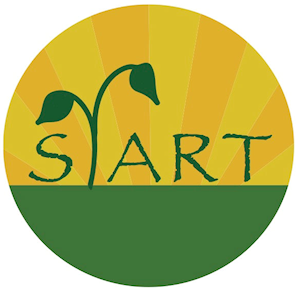 Downward dispositional sentences
High risk, high need using validated risk assessment instruments
Identified with substance use disorder (TCU, ASAM criteria)
Original focus was on repeat property offenders
Continuous operation since 2010
Multi-disciplinary drug court model (Judge, Court Coordinator (1), Deputy District Attorney (1)  and Defense Attorney (1), Probation/Parole Officers (4), Treatment Provider liaison(1) and larger agency staff, peer mentors
214 successful completions; 44% success rate (2015-2020-Dr Barbara Sharp, OJD)
Recidivism reduced by up to 40%, at a cost savings up to $27.00 per dollar spent (NADCP, 2018 Fact Sheet)
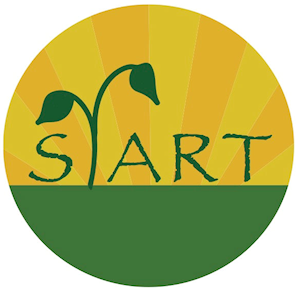 START Court Program
CJC Funding, 2019-21—2.7M ask, 1.8M award
CJC Funding, 2021-2023—xxM ask, award TBD
Prior grant (non-CJC) awards from BJA, SAMHSA, have funded parenting, housing, and mental health and trauma-services
Prioritized requests for the current grant include continued support of Peer Mentors (for non-billable services), Housing and stabilization beds, and an independent audit of the program
In April, START Court successfully graduated 9 participants, who collectively had 255 months of prison suspended and not imposed
This single cohort of graduates paid over $9,700 in restitution
DISP (DUI Intensive Supervision Program)
DWI Court Fact Sheet (NCDC) estimates that DWI Courts save $3.19 for every dollar spent

Top DWI/DUI Courts can reduce recidivism by 60%

The Multnomah DISP program has been in existence since 1998

Multnomah County’s program has enrolled over 2500 participants

Over 1800 successful graduates, with 75% of participants successfully completing

Prior studies have shown that there is 10% recidivism rate for participants in this program (20% over the life of the program)
DISP
CJC Funding, 2019-21—$952K ask, $743K award

CJC Funding, 2021-2023—xxM ask, award TBD

The DISP Program is dedicated to public safety and safer roads

Priorities for the DISP program include reliance on electronic devices, including Secure Continuous Remote Alcohol Monitoring (SCRAM)

DISP is currently reevaluating service providers to ensure and promote equitable access to the program and culturally competent treatment
Multnomah County Mental Health Court Program
In operation for 13 years

CJC Funding was awarded for the first time during the last biennium, 2019-2021, and steps were take to align the program model with Mental Health Court Essential Elements and Oregon Specialty Court standards

Data collection is currently underway to further refine service delivery and improve successful outcomes

Participants must have documented mental health diagnosis
Multnomah County Mental Health Court Program
CJC Funding 2109-2021, $1,417,400M; awarded $611,127K

Prior In-Kind contributions totaled $3,216,000

Current Budget request estimated to be roughly $1.5M (not finalized)

In-Kind dollars and support will continue

Participants must have documented mental health diagnosis

Program capacity is 80 participants

Budget priorities for this request will be a Court Coordinator; the development of an integrated service delivery process;  and, funding for an Equity, Diversity & Inclusion evaluation
STOP Court (Sanction, Treatment, Opportunity Progress), OR?
Oregon’s oldest drug court (second oldest in the Country).

Has continually evolved to meet evidence based practices and specialty court standards

Revised Target: Measure 11 Offenses, which will require investment in community agencies to meet the broad range of anticipated needs of this diverse group

Quadrant based program that will tailor services to individuals’ risk and need
STOP Court
CJC Funding, 2019-2021, $1,767,351.80 Ask; $1,060,628.00, Award

Current, 2021-2023, $1.9M estimated

BM 110 will eliminate prior target population (PCS)

Since April of 2017, STOP served approximately 600 participants and graduated 75.

Our M11 Treatment court workgroup is designing a program that will utilize the treatment court structure to serve the highest risk/need participants